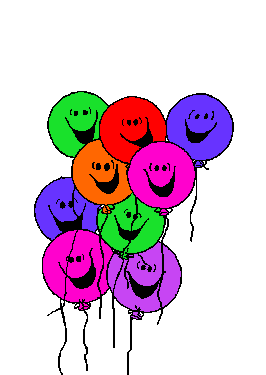 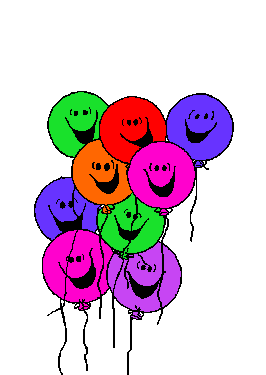 Trường tiểu học Lê Quý Đôn
Chào mừng quý thầy cô về dự giờ thăm lớp
Môn: TIN HỌC lớp 3
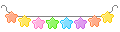 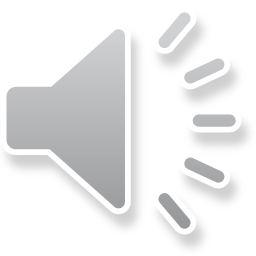 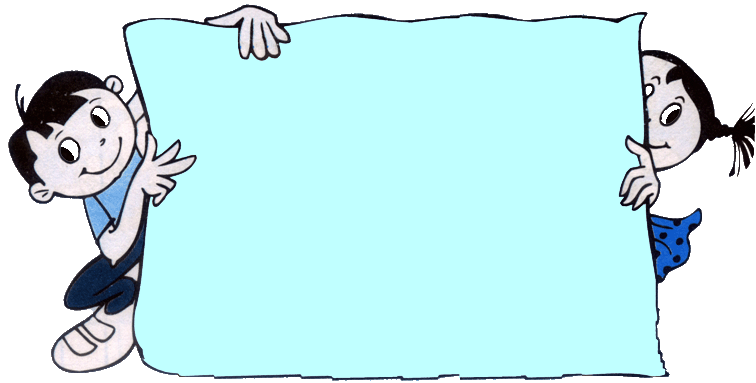 KHỞI ĐỘNG
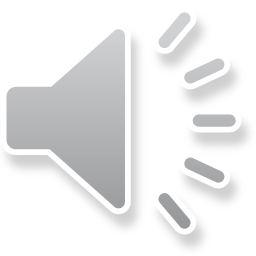 Câu 1: Trong phần mềm Word, để chọn kiểu chữ đậm, em chọn nút lệnh nào?
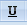 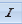 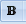 a
b
c
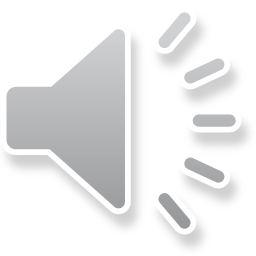 Câu 2: Trong phần mềm Word, để gõ chữ viết hoa, em nhấn kèm phím gì?
c. Enter
a. Tab
b. Shift
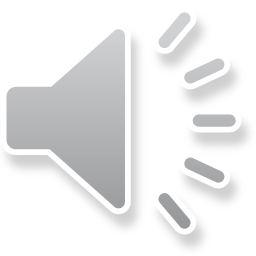 Câu 3: Trên bàn phím máy tính, hai phím có gai là hai phím nào?
c. H và J
a. F và J
b. F và G
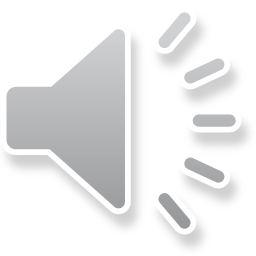 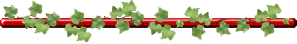 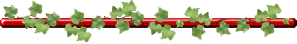 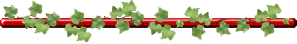 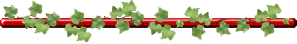 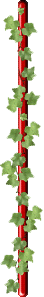 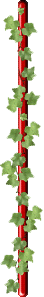 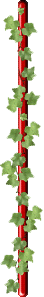 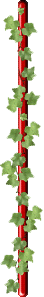 Môn:Tin học
Học và chơi cùng máy tính
LUYỆN GÕ BÀN PHÍM VỚI PHẦN MỀM TUX TYPING
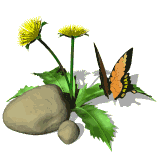 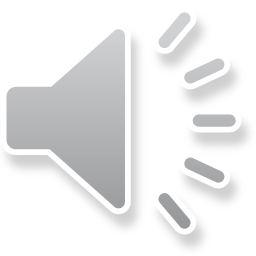 Mục tiêu:
     - Rèn luyện kỹ năng gõ bàn phím bằng 10 ngón tay thông qua các trò chơi.
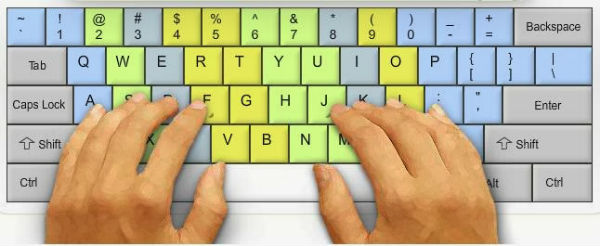 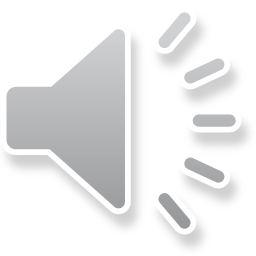 1. Giới thiệu trò chơi
2. Khởi động trò chơi
? Em hãy nêu cách khởi động phần mềm?
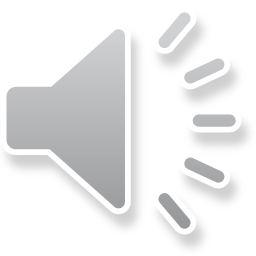 2. Khởi động trò chơi
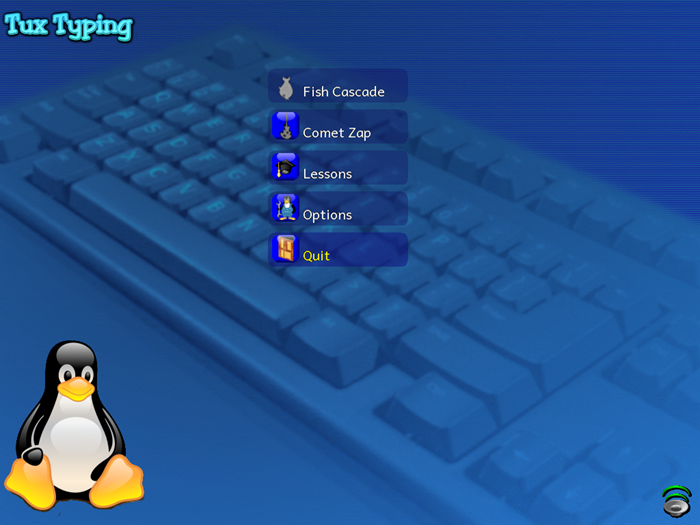 Các trò chơi gõ bàn phím
Các bài tập luyện gõ bàn phím
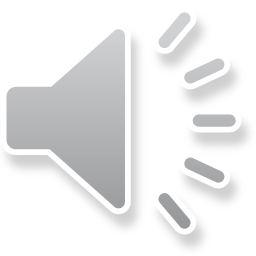 3. Chọn trò chơi
Mức độ dễ
Mức độ trung bình
Mức độ khó
Để quay về màn hình chính
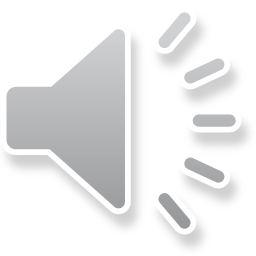 4. Cách chơi
Số lượt chơi
Mức chơi
Số chữ phải gõ
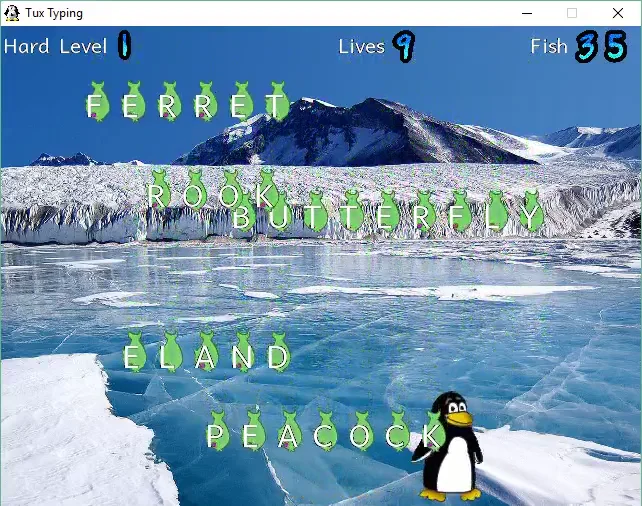 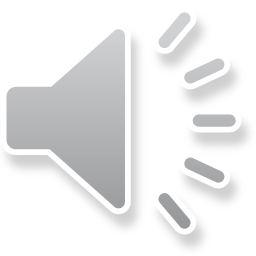 Luật chơi: 
		Để hoàn thành mỗi mức em gõ đúng chữ cái trong mỗi chú cá, nếu gõ đúng, chú chim cánh cụt sẽ di chuyển tới vị trí chú cá và ăn chúng. Số lượt chơi sẽ giảm nếu chim cánh cụt nếu chim cánh cụt không bắt được chú cá. Trò chơi kết thúc khi số lượt chơi bằng 0.
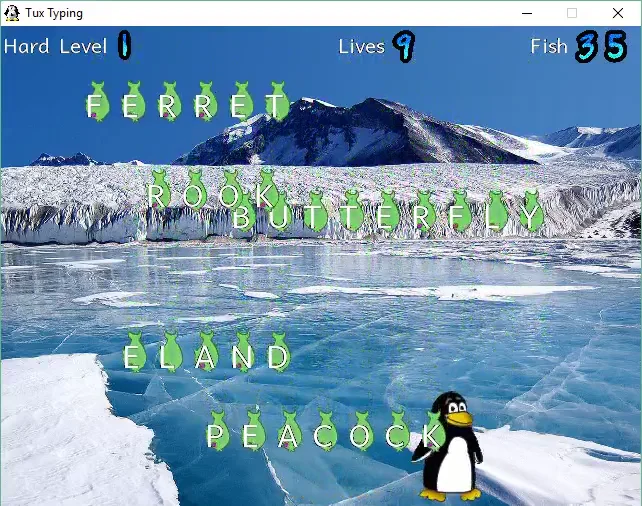 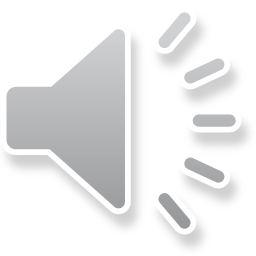 5. Luyện tập với các bài học
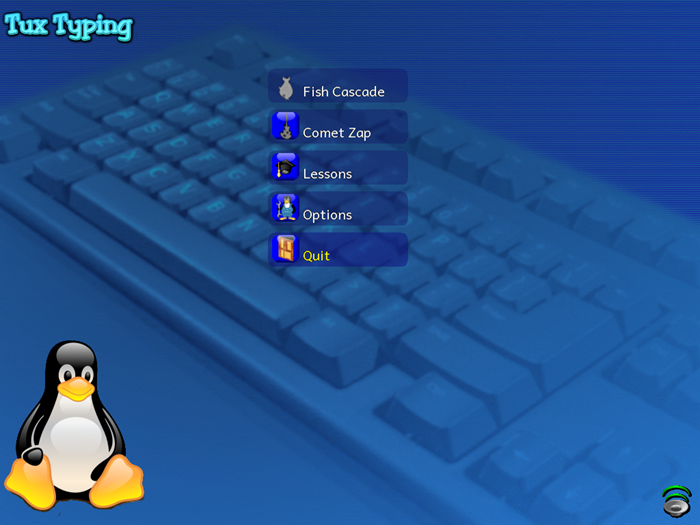 Các trò chơi gõ bàn phím
Các bài tập luyện gõ bàn phím
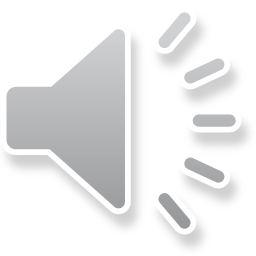 6. Thoát khỏi trò chơi
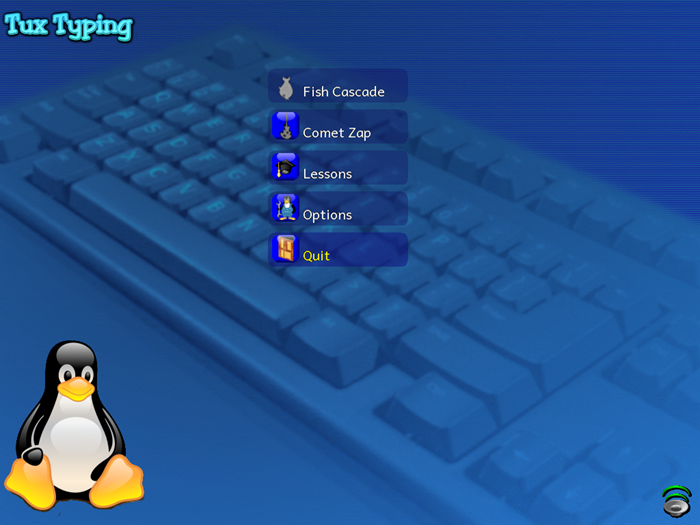 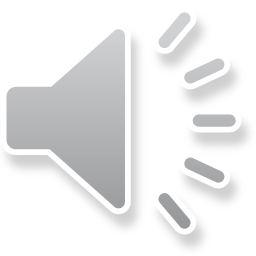 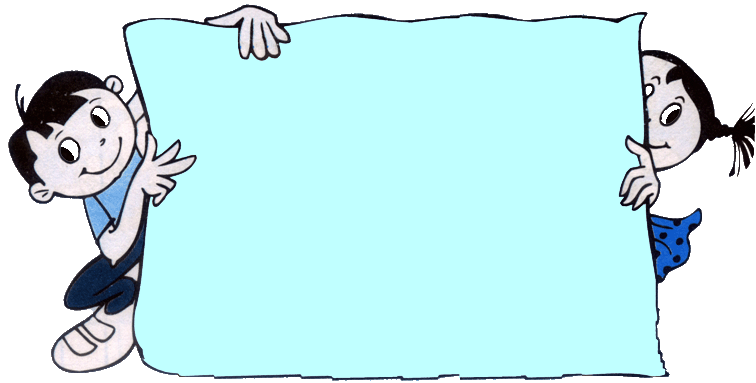 THỰC HÀNH
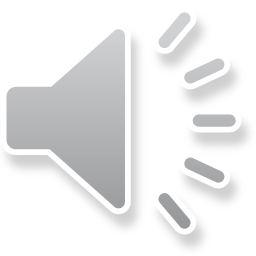 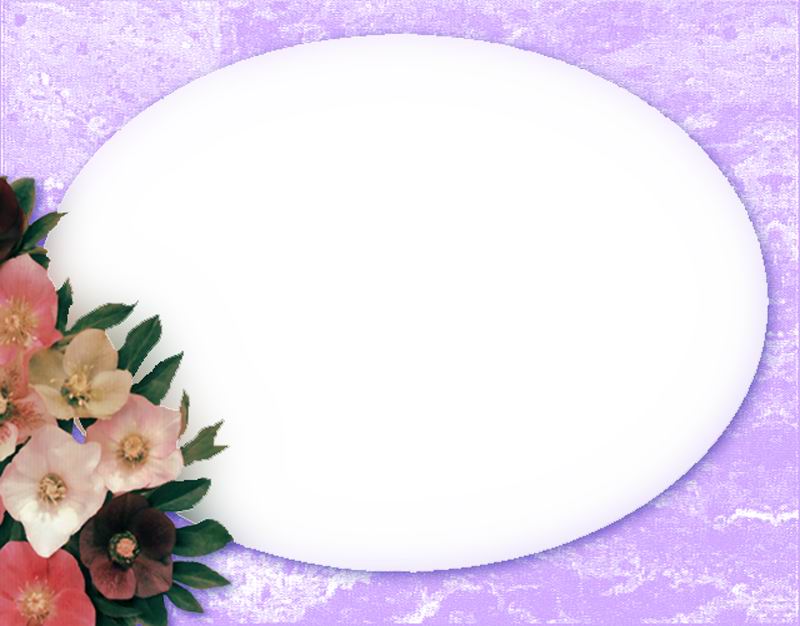 CHÚC CÁC EM HỌC TỐT!
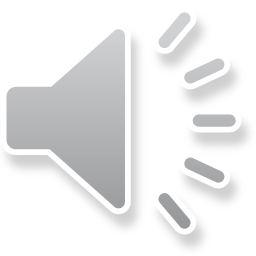